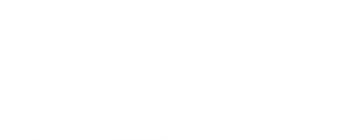 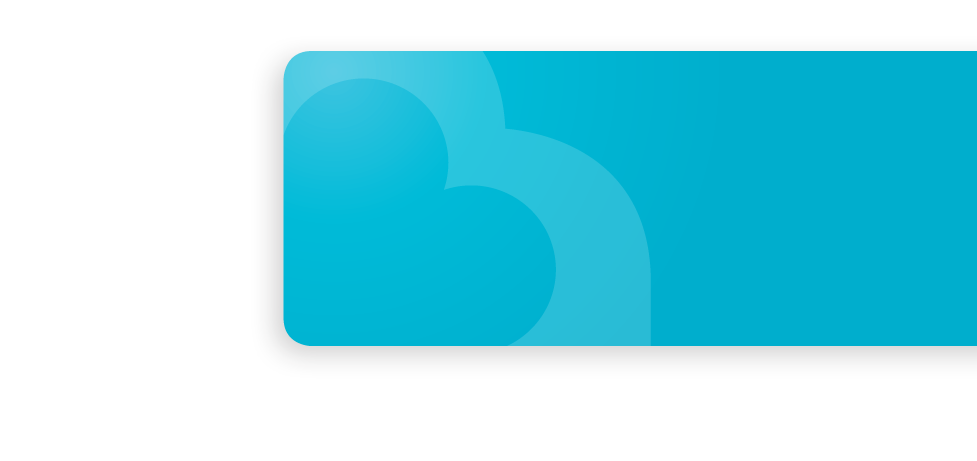 Maahanmuuttaneiden mielenterveystyön yhteistyöpäivä 1.12.2020
Maahanmuuttajien mielenterveystyön ammattilaisille ja verkostoille seminaaripäivä 1.12.2020 Oulun Wegelius-salista toteutetaan verkkokoulutuksena.  Aiheina: asiakkaiden kuntoutustarpeet, yhdenvertaisuus palveluissa ja ajankohtaiset menetelmät kuntoutuspalveluissa

Päivän ohjelma: 8.30-9.00  Ilmoittautuminen ja aamukahvi 
9.00-9.05  Sosiaalinen kuntoutus, ODL Säätiö Sr., Jaana Ukonaho palvelupäällikkö.
9.05-9.30  Kidutettujen kuntoutus Oulussa. Kaarin Sorvari Psykiatri, traumaterapeutti ja perheterapeutti, Kidutettujen kuntoutus-palvelut.
9.30-10.15  Pakolaisten mielenterveyden tukeminen Suomessa. Tuire Tikkanen ja Johanna Mäki-Opas, Paloma2- hanke ja pakolaisten osaamiskeskus sekä THL. 
10.15-10.30  Tauko
10.30-11.45  Traumatisoituneiden pakolaisten psykiatrinen tutkimus ja hoito. Tapio Halla, Psykiatrian poliklinikka Maahanmuuttajille Tampere. Kommenttipuheenvuorot: Hannu Säävälä, muut tarkentuvat lähempänä.
11.45-12.45  Omakustanteinen lounas

Ohjelma jatkuu kääntöpuolella.
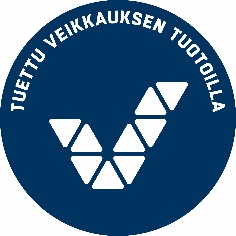 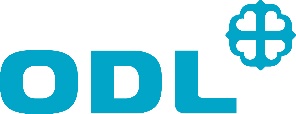 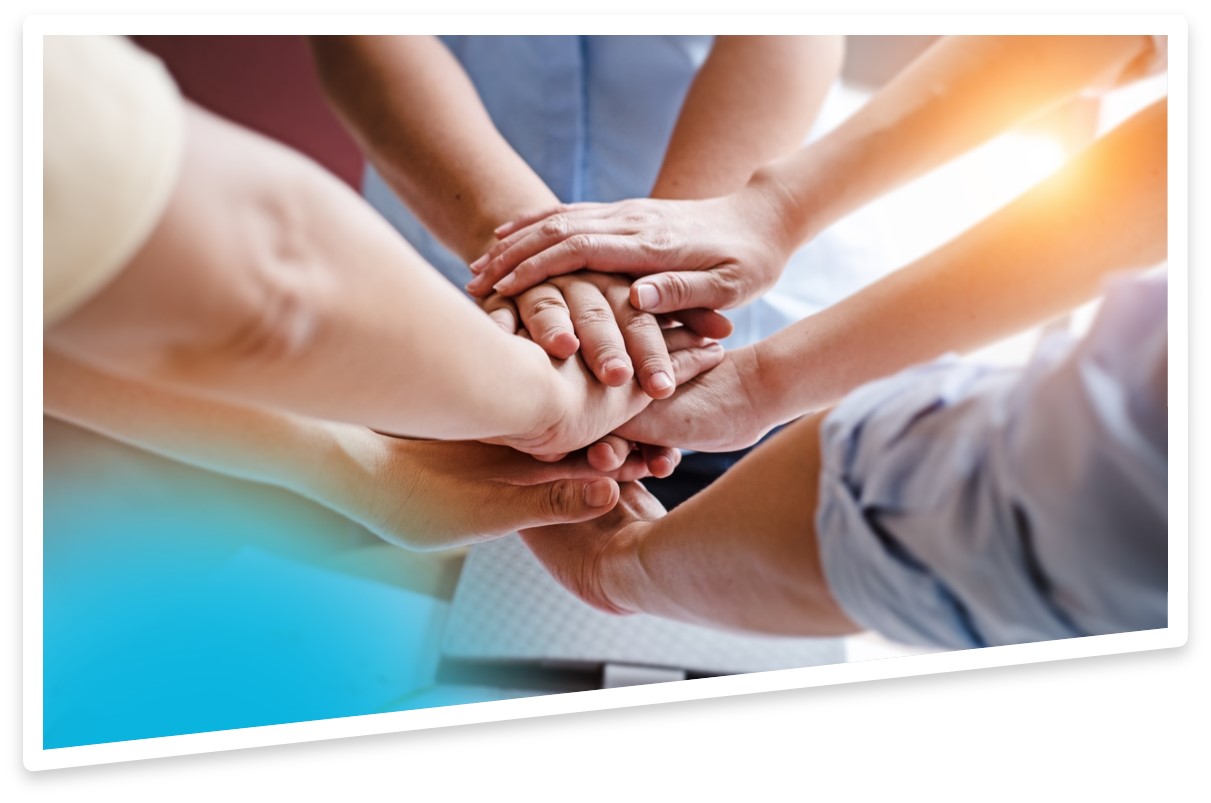 12.45-13.15  Kokemuksia Vakautumisryhmäpilotista. Karoliina Kyllönen fysioterapeutti, Kidutettujen kuntoutus ja Elina Hyvönen, psykologi, Oulun kaupunki maahanmuuttaja-palvelut.
13.15-13.45 Perheterapeuttisen tuen malli- perheenyhdistämisen kokeneille, Iida-Maria Bimberg, Oulun kaupunki Maahanmuuttaja-palvelut. 
13.45-14.15  Päiväkahvit ja ”kevennys ohjelmaa”
14.15-14.45  Ulkomaalaistaustaisille ja vähemmistöille suunnattu väkivaltatyö, vastaava väkivaltatyön asiantuntija Effe Anna-Stiina, Vuolle setlementti. Asiantuntijan kommenttipuheenvuoro.
14.45-15.15  Osallisuuden ja mielenterveyden edistäminen, Kati Kaarlejärvi projektijohtaja ja Harpal Gill psykiatrinen sairaanhoitaja, Turvallinen Oulu-hanke.
15.15-15.45  Kokemuksia mielenterveystyön tavoitettavuudesta maahanmuuttajilla ja kehittämisideoita. Paneelikeskustelijoita. 
15.45-16.00  Loppukeskustelu ja yhteenveto: Katri Juntunen tiimivastaava, Kidutettujen kuntoutus-palvelut ja Jaana Ukonaho, Sosiaalinen kuntoutus palvelupäällikkö

Ilmoittautuminen 7.9.2020-27.11.2020 linkillä.
https://my.surveypal.com/Maahanmuuttaneiden-mielenterveystyon-yhteistyopaiva-1.12.2020
Koulutukseen osallistujille lähetetään palautekyselyt sähköpostilla. 
Järjestäjät: ODL Säätiö sr., sosiaalinen kuntoutus, kidutettujen kuntoutuspalvelut, PALOMA 2-hanke, Turvallinen Oulu-hanke ja Ouka Maahanmuuttajapalvelut.
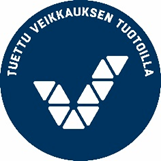 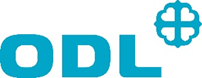